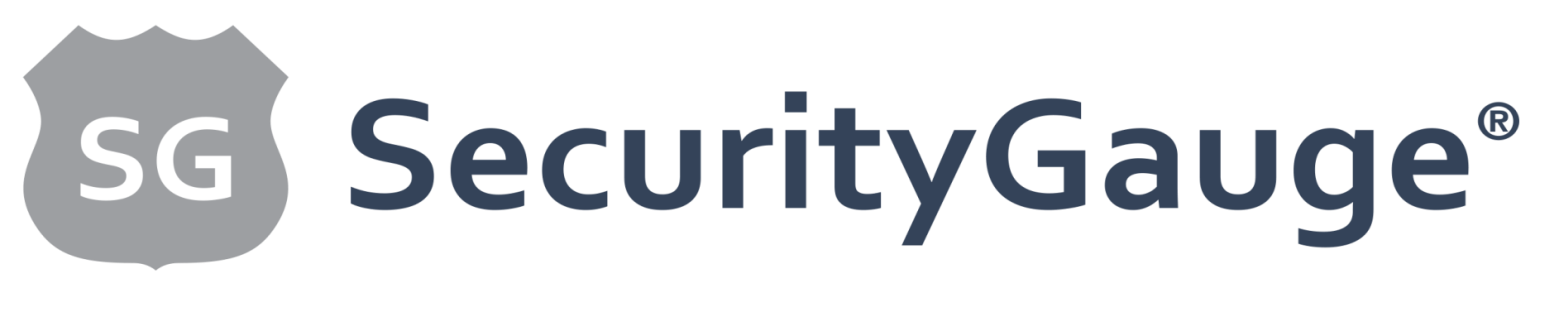 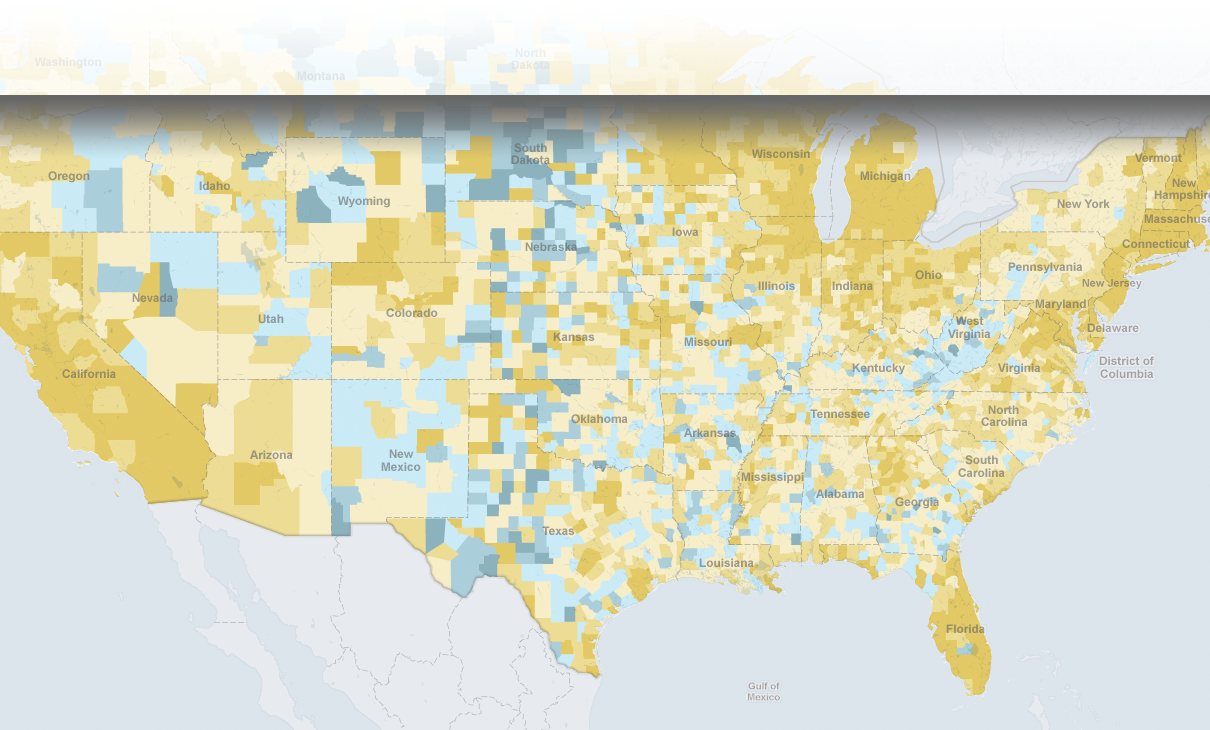 Geospatial Advances for Pricing 
Commercial Fire, Theft & Vandalism
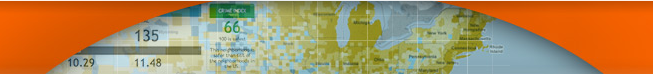 Location, Inc.
About Location, Inc.
Over a decade of Big Data Spatial Analytics from parcels to places

Led by a pioneering team of patented Ph.Ds. from Oak Ridge National Laboratory and the University of Washington

Focused on location-based tools to support high-risk, high-cost decisions

Industries Served:
Real Estate
Banking/Lending
Insurance
Retail
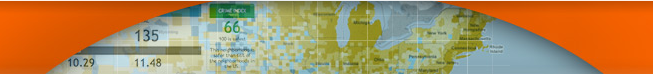 Location, Inc.
High Precision Predictive Crime Risk Analytics
Improved Risk Selection and Management Process
Deeply Granular Territory Segmentation  
(over 3 billion geospatial points)
Reveal New Properties to Insure Down to the Address
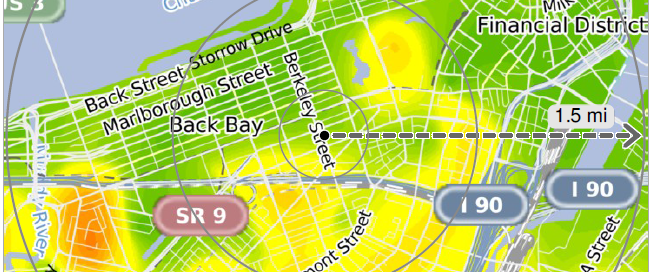 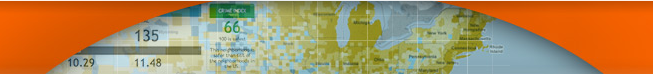 Location, Inc.
High Precision Predictive Crime Risk Analytics
Crime incident data from over 18,000 U.S. Agencies
Over 75 other data sources
Relational database to assign crime incidents to spatial jurisdictions.
Over 100 computer models
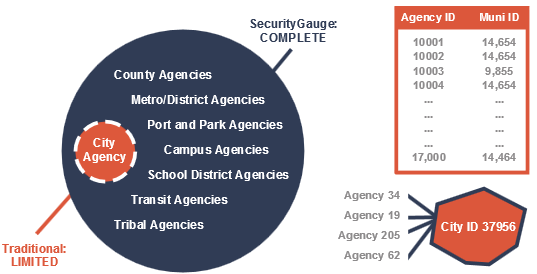 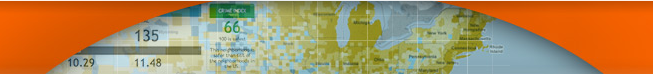 Location, Inc.
Crime Risk Index - Commercial Property
49% OF THE BOOK
63% OF FIRE, THEFT & VANDALISM LOSSES

FOR A $147M BOOK:
   77,700 POLICIES &
   $74M IN PREMIUM
   $22.7M IN LOSSES
Where are these losses coming from:
Fire, Theft, Vandalism, Agent Fraud, Other
(losses as a percent of premium)
Childcare, Bars/Restaurant,s Mercantile, Vacant Building & 
Habitational (apartments and rental dwellings)
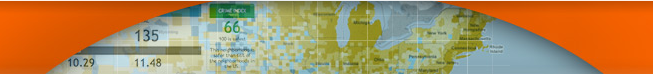 Location, Inc.
[Speaker Notes: Other sources of value of our data not shown here: Claims processing costs, take on new business with confidence in your pricing, possibly lower Green premiums to attract more low-risk policies into your book, also seeing some value for “All Other” (rotted tree falls, ice backs up in gutters – water damage, etc.).]
Risk Category Examples
Crime Risk Category 10
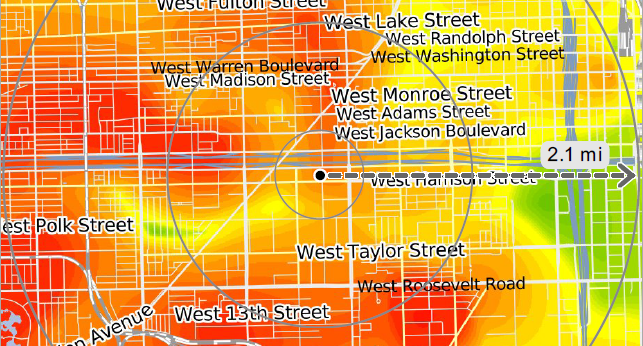 Crime Risk Category 5
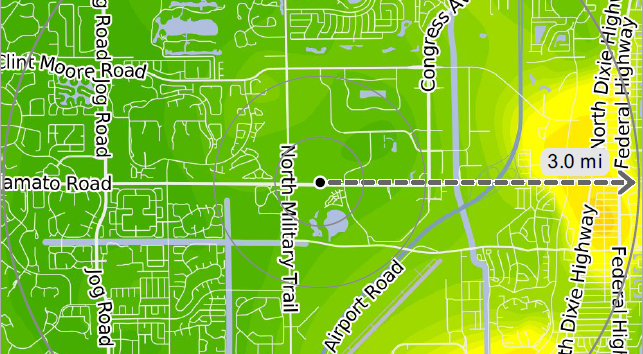 Crime Risk Category 1
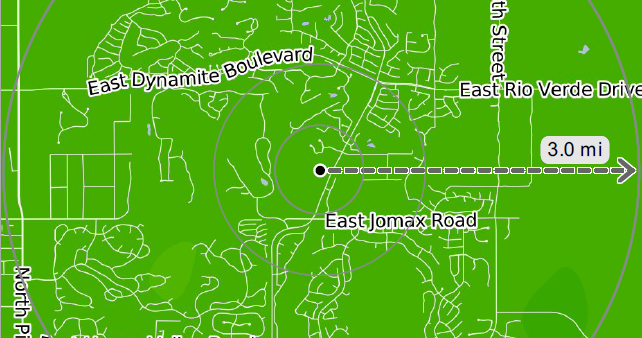 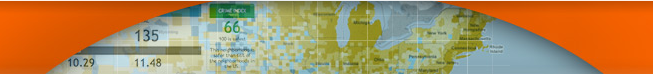 Location, Inc.
Location, Inc.
Location, Inc.
What’s New Here?
Current Industry Technology
SecurityGauge
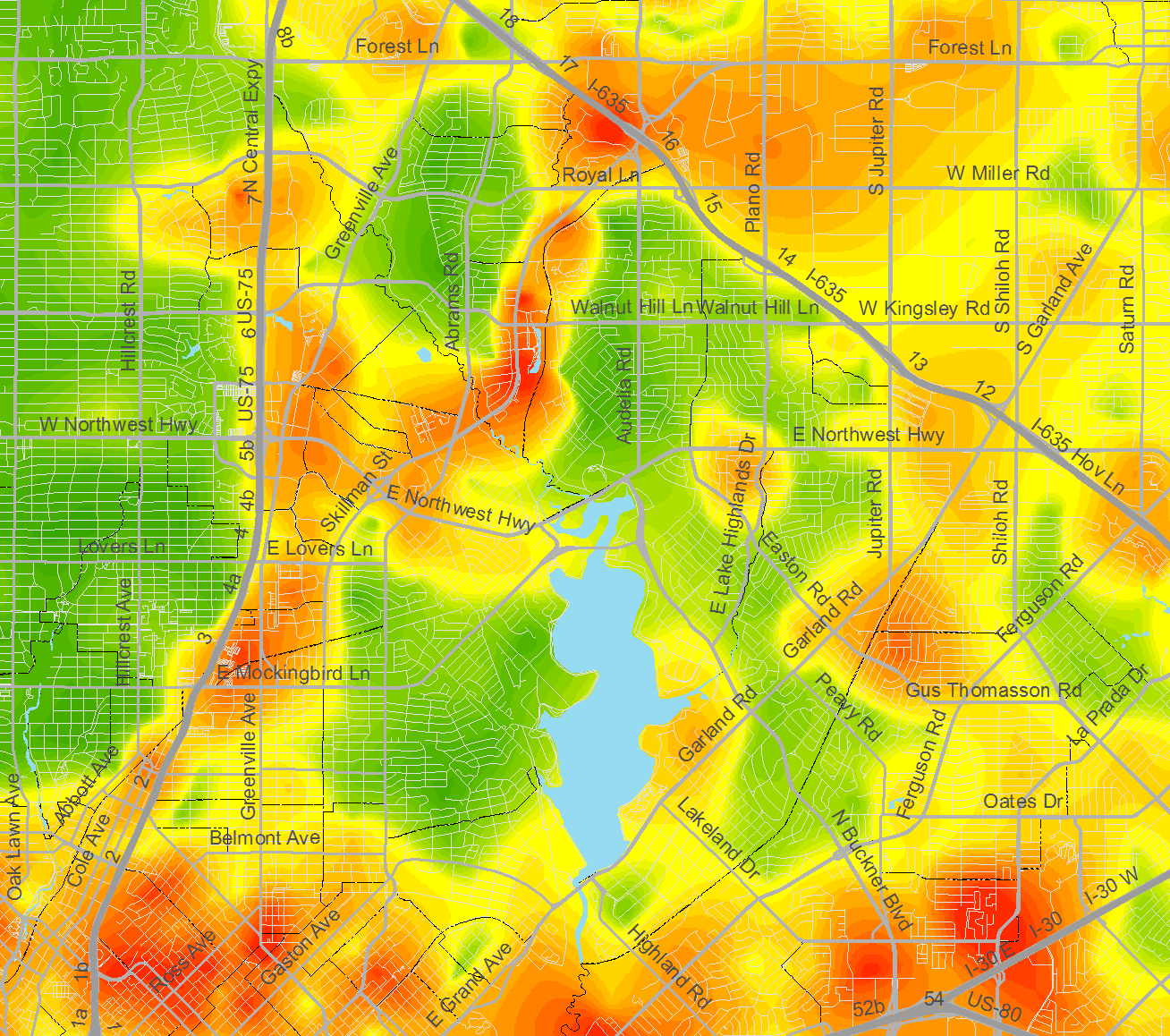 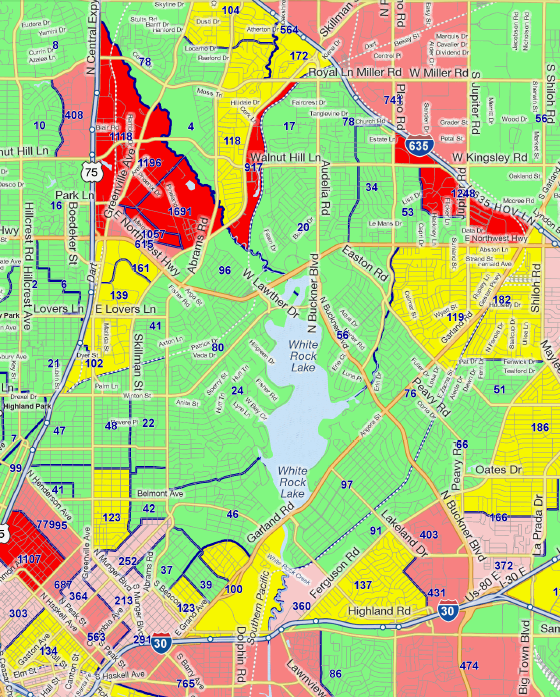 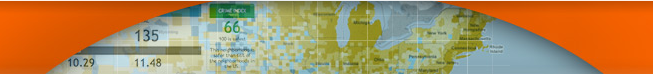 Location, Inc.
Fire & Crime - Current Pure Premiums
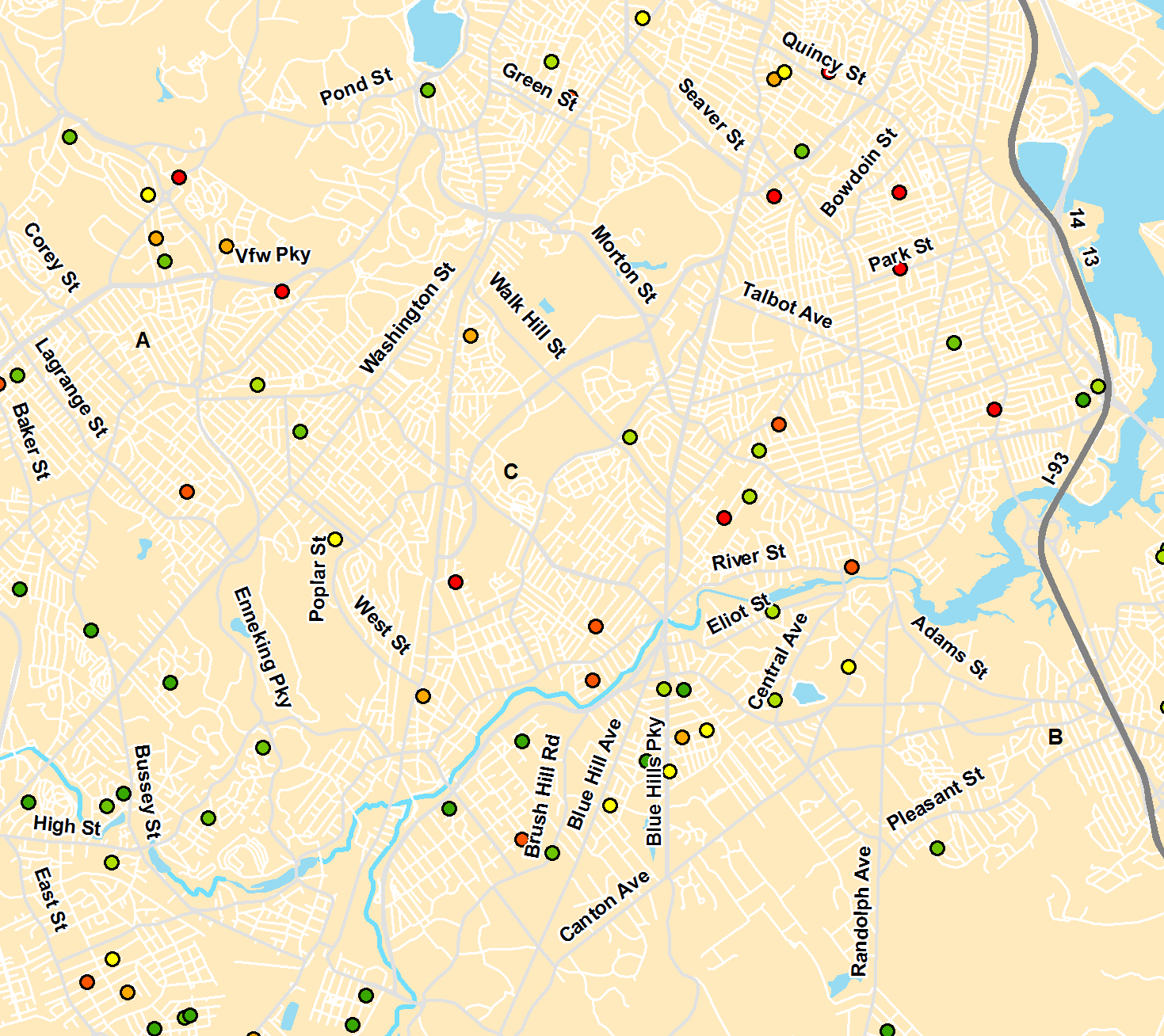 Pure Premium
Legend
Highest
Medium-High
Medium
Low-Medium
Lowest
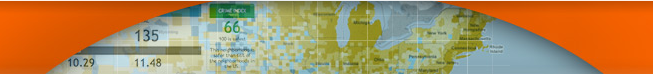 Location, Inc.
Location, Inc. Geospatial Layer Added (Adjusted Premiums)
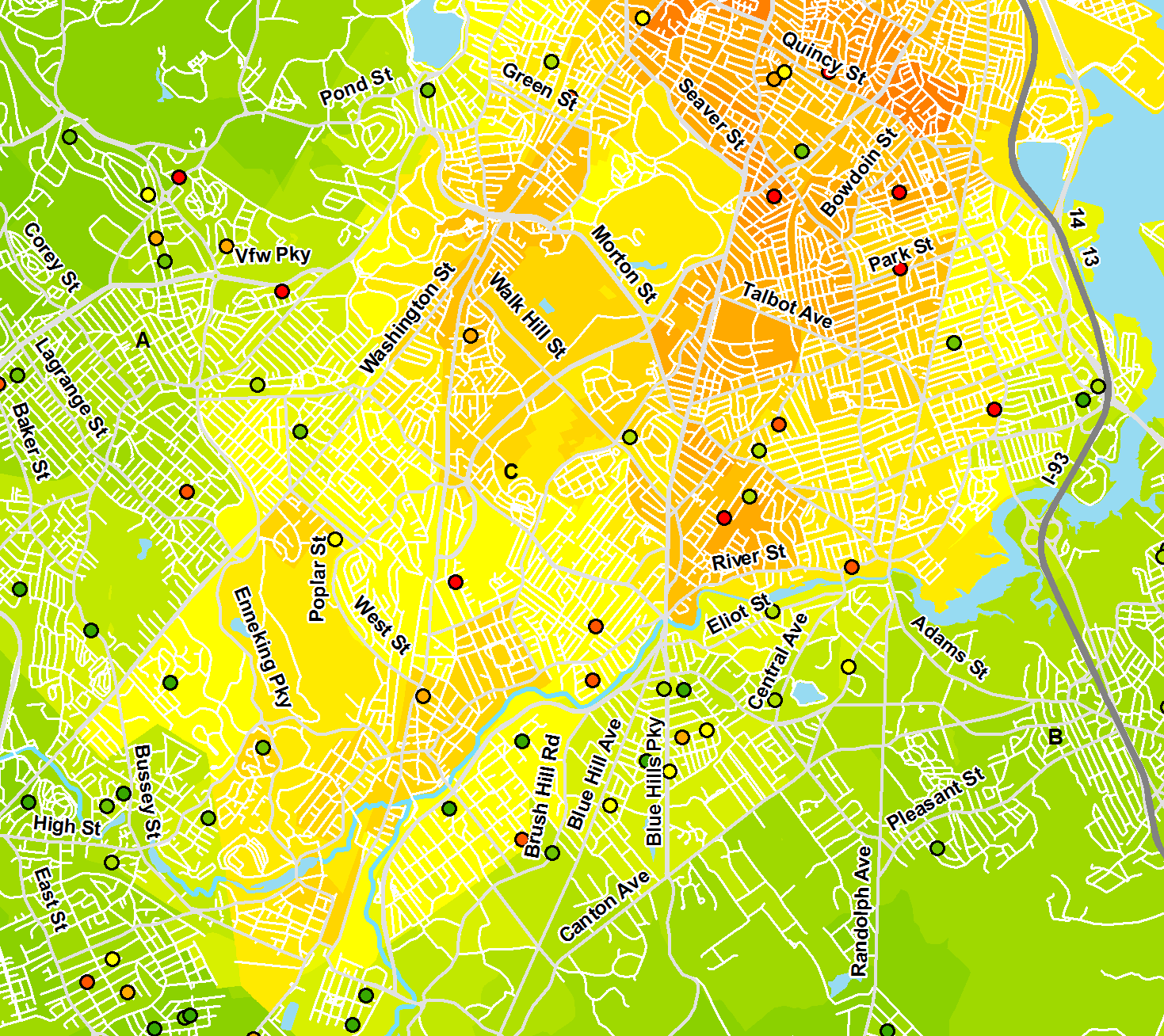 Pure Premium
Legend
Highest
Medium-High
Medium
Low-Medium
Lowest
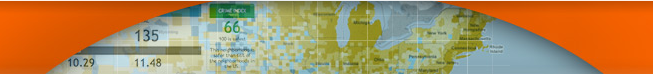 Location, Inc.
Pricing Model Lift
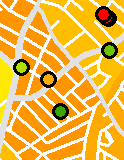 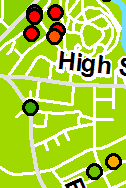 Carrier Using Over 20 Pricing Variables
CrimeRisk Added to Models
Underpriced Policies
Agents Binding
Adverse Selection
Overpriced Policies
Agents Not Binding
Competitive Risk
1        2         3        4        5         6         7        8         9       10
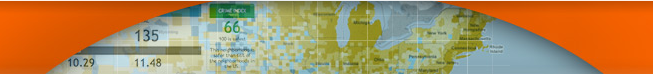 Location, Inc.
Loss Ratio Analysis
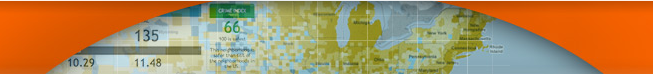 Location, Inc.
Crime Risk Index - Commercial Property
Average Loss Ratio
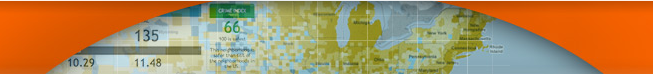 Location, Inc.
Location, Inc.
Confidential
Crime Risk Index - Commercial Property
“TVF” stands for Theft+Vandalism+Fire
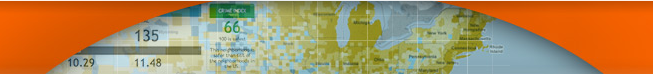 Location, Inc.
Location, Inc.
Confidential
New Book Growth Opportunity
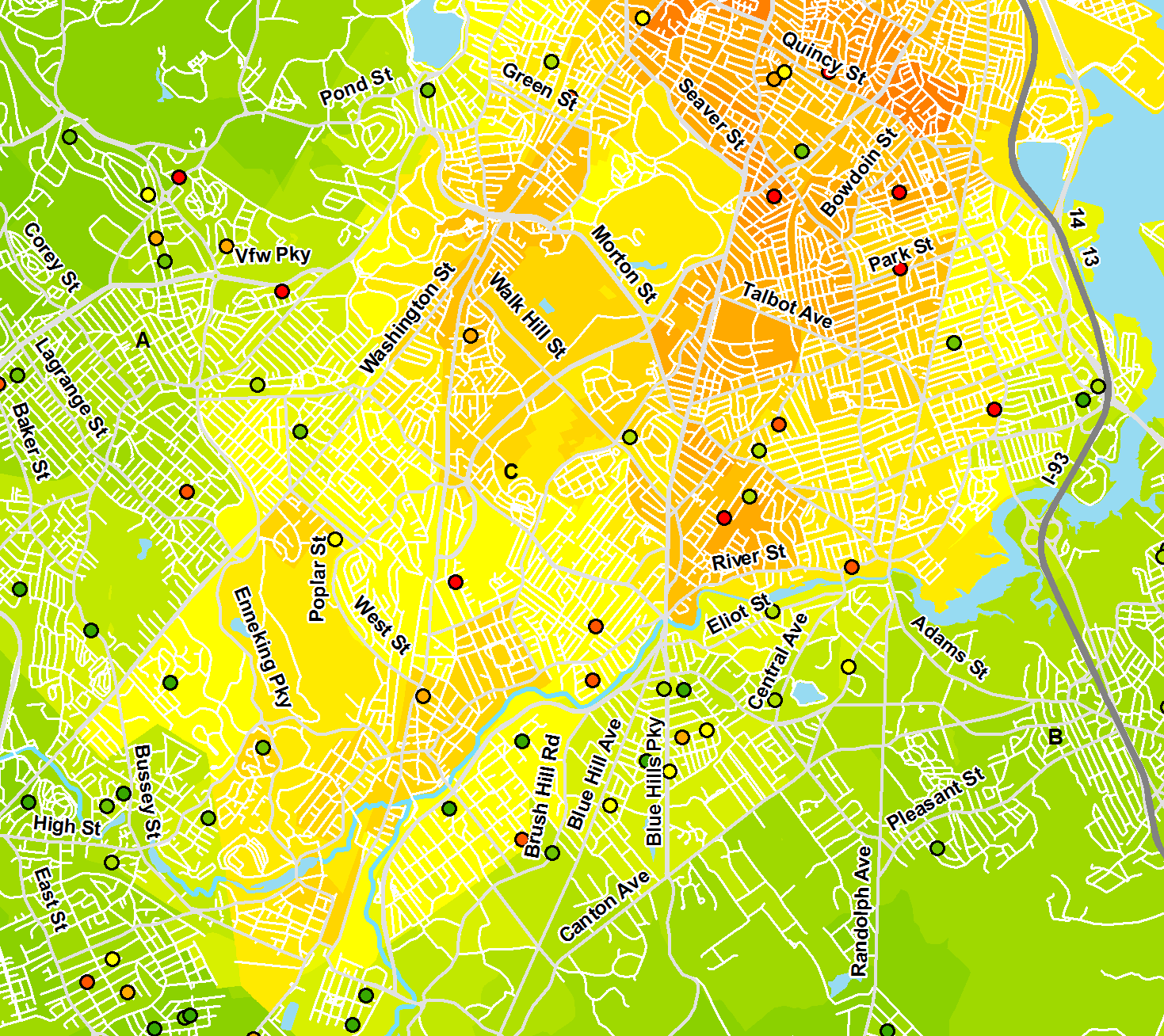 Deep Segmentation
Block Level Shown
Unlocked 
New Business Opportunity
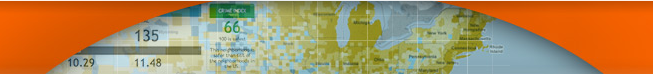 Location, Inc.
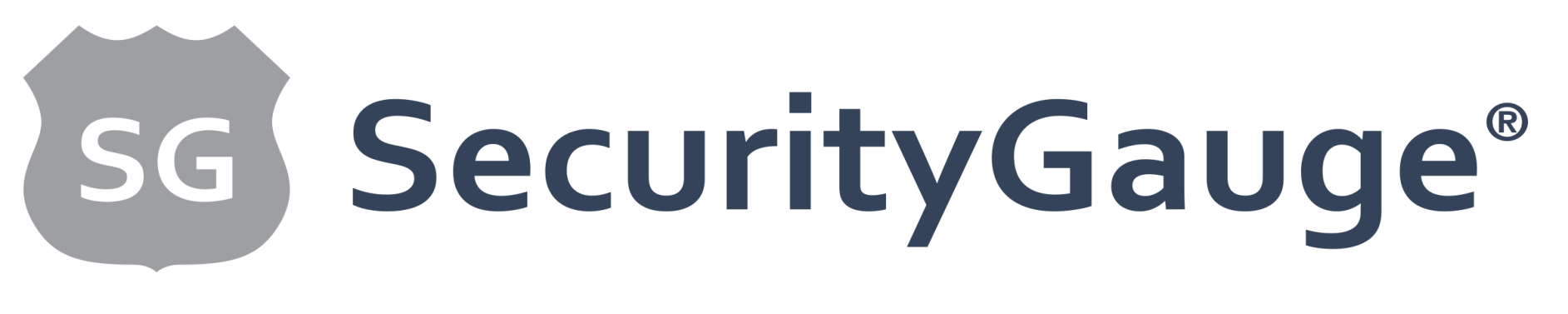 www.SecurityGauge.com
Location, Inc.
86 Shrewsbury Street
Worcester, Massachusetts 01604
(508) 753-8029
sales@locationinc.com